4.3 Covalent Structures
Bond length and strength
Resonance Structures:
A molecule or polyatomic ion that cannot be represented by a single Lewis structure.
(All will contain a double bond that can be placed on more than one atom)
Dative (coordinate) covalent bond:
When one atom supplies both electrons in a covalent bond.
Pages 117-120
Large covalent structures: carbon, silicon, and silicon dioxide.
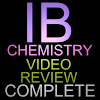 Carbon can exist as 3 separate
allotropes*:
*Two or more different physical forms in which an element can exist.
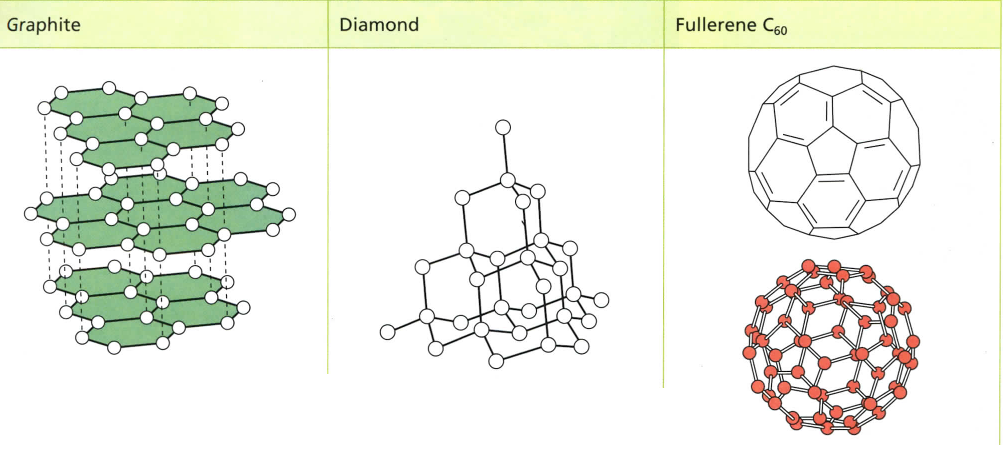 Carbon can exist as 3 separate
allotropes:
-Graphite: planer, each atom is covalently bonded to 3 others (has resonance).

-Diamond, each atom is covalently bonded to 4 others.

-Fullerene, each atom is covalently bonded within a sphere of 60 atoms.
Summary:
Nanotubes:
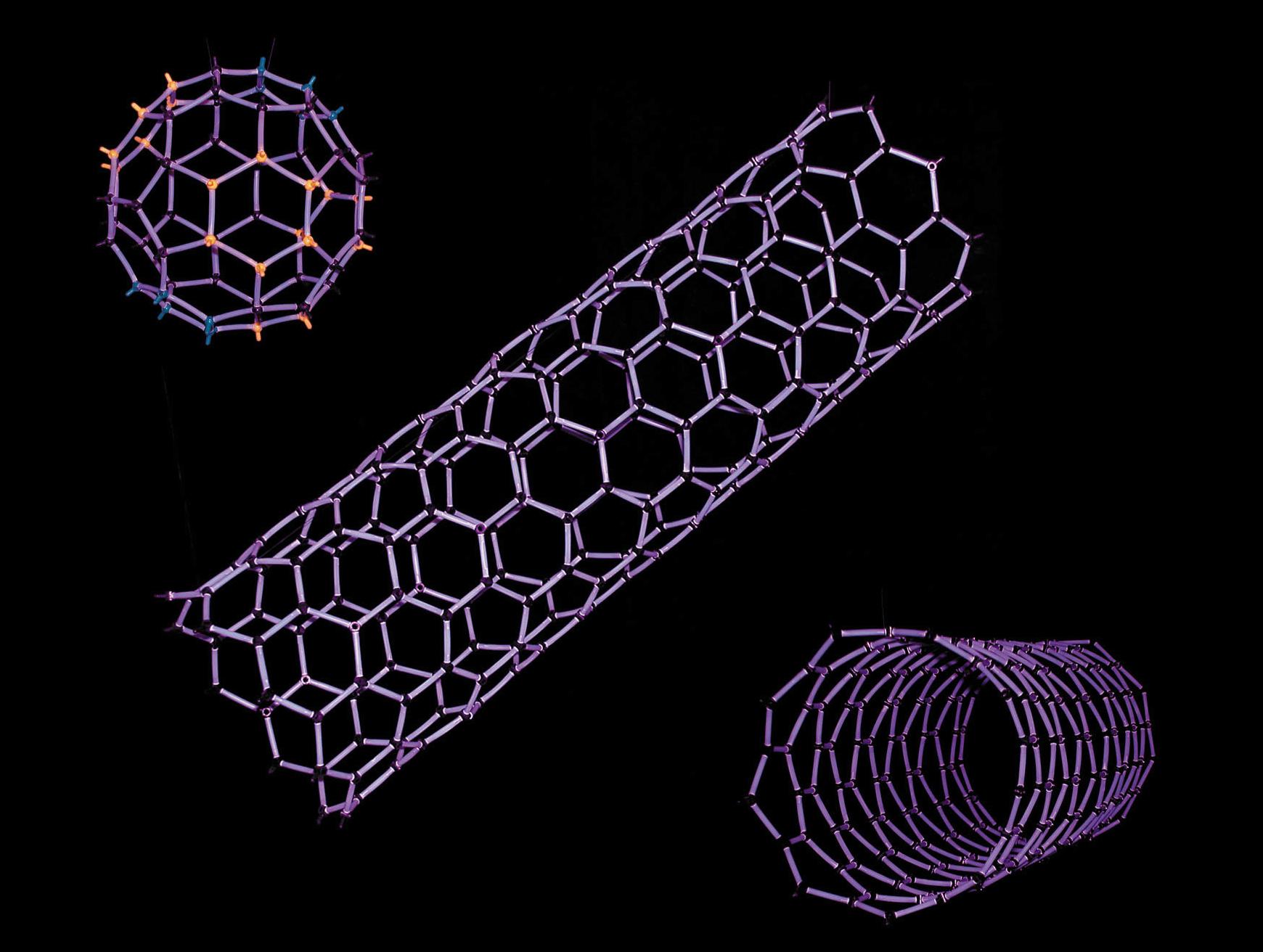 Nanotubes:
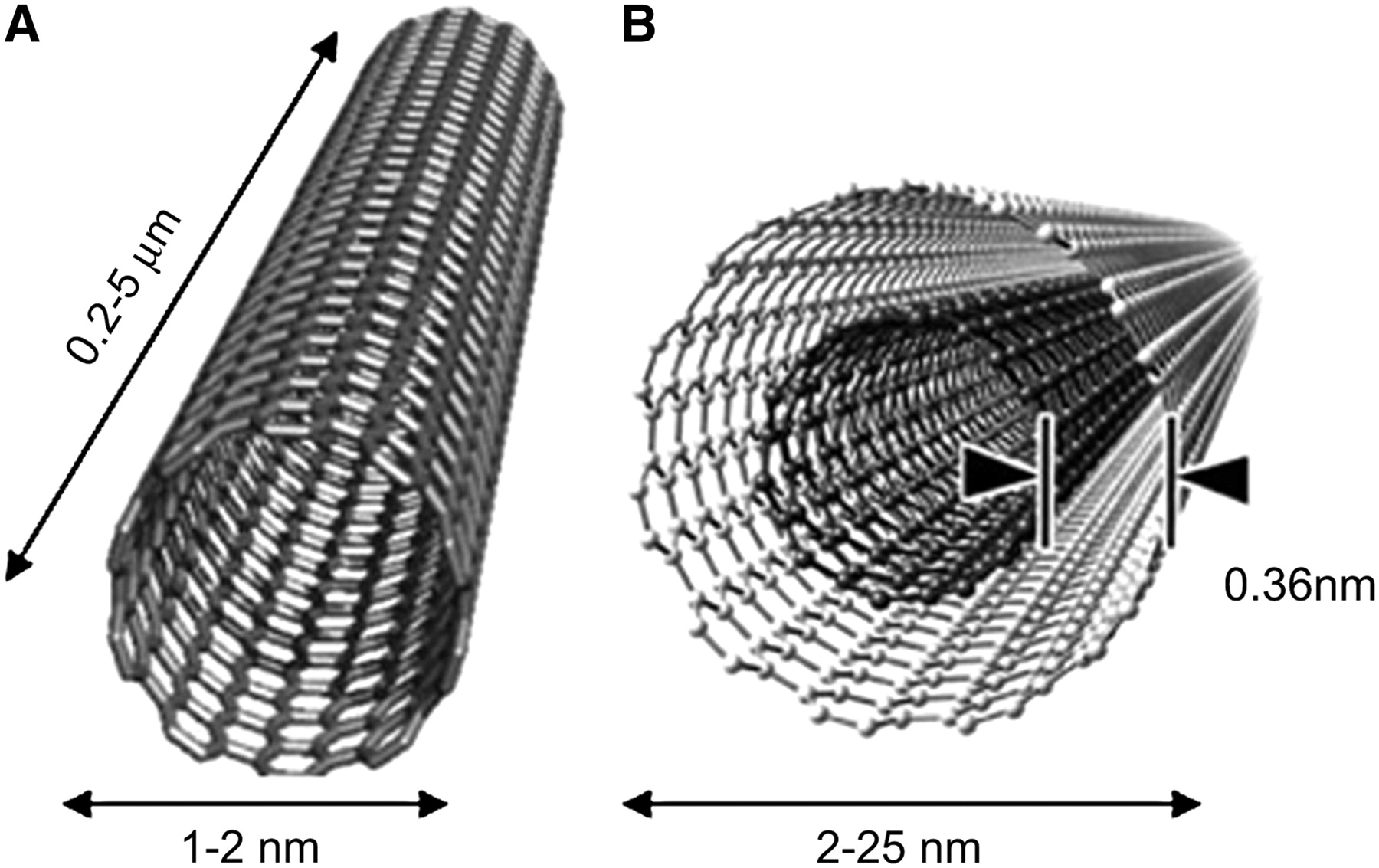 Due to the resonance of the benzene rings, graphite is easily able to conduct electricity.
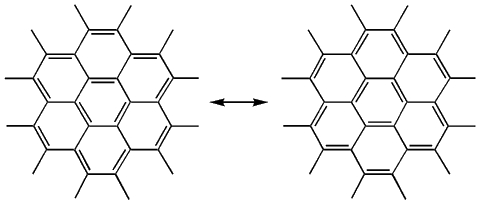 e-
e-
graphite
Silicon:
-Tetrahedral bonding, similar to a diamond although its bonds are much weaker.
- Results in a giant covalent lattice.
(aka: macromolecule or a network solid)
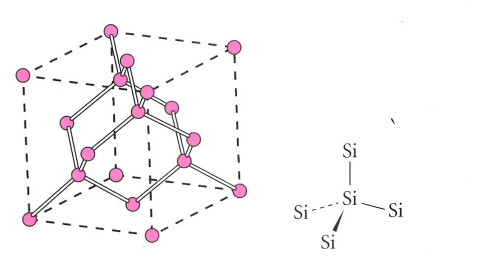 Silicon dioxide (quartz):
-Tetrahedral bonding, with each silicon atom bonded to four oxygen atoms and each oxygen atom bonded to two silicon atoms.
- Forms a giant covalent network solid.
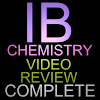 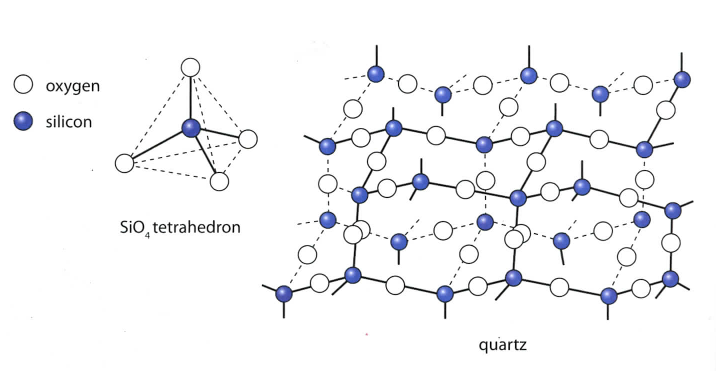 Dimerization:
When two identical molecules combine in order to form more stable octets.
Example: NO2 will become N2O4
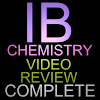 The VSEPR model
(valence shell electron pair repulsion)
Use to predict molecular:
shape
bond angles
polarity
To determine molecular shape, count the total number of “electron domains.”
An electron domain is any pairing of electrons:
single bonds ( - )
triple bonds (   )
:
double bonds ( = )
lone pairs (   )
repel most of all!!!
All electron domains will arrange around a central atom as far apart as possible.
(see summary handout)
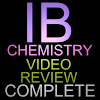 Molecular Polarity
Nonpolar molecules are symmetrical with all bond polarities canceling each other.
Polar molecules are asymmetrical (non symmetrical) and will have the overall (net) bond dipoles directed towards one side of the molecule.
A molecule will always be polar if the central atom:
 has a lone pair
 is bonded to different atoms